История новогодней ёлки
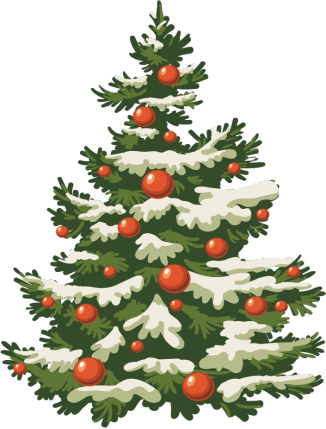 ОТГАДАЙ ЗАГАДКУ
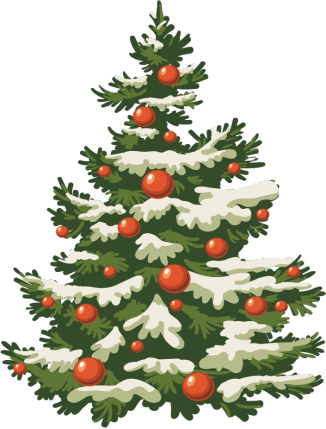 Что за дерево такое -Вся макушка в серебре?Расцвело у нас зимоюВ день морозный в декабре.И орехи, и конфеты,И шары на ней висят.Есть на дереве на этомВсё для радости ребят.Созревают фрукты летом,Летом яблок полон сад,А на дереве на этомИ зимой они висят.
Новогодняя ёлка: когда она появилась и чем её украшали раньше?
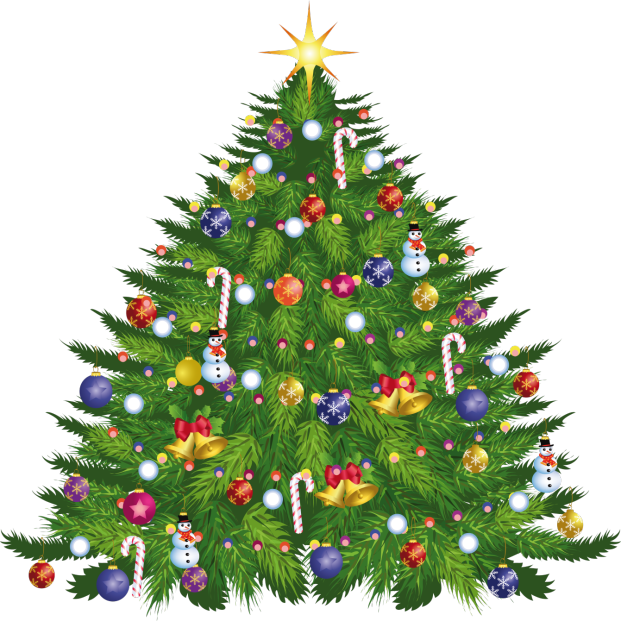 Желаете узнать об интересных традициях ставить ёлку, украшать её игрушками и свечами? 

    Предлагаем вам совершить путешествие в прошлое, чтобы узнать,  откуда пришла к нам традиция наряжать ёлочку…
Почему предпочтение было отдано именно ёлке, а не иному дереву?
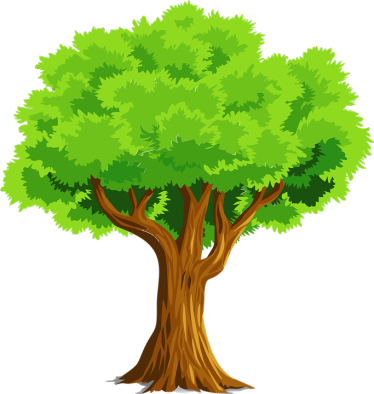 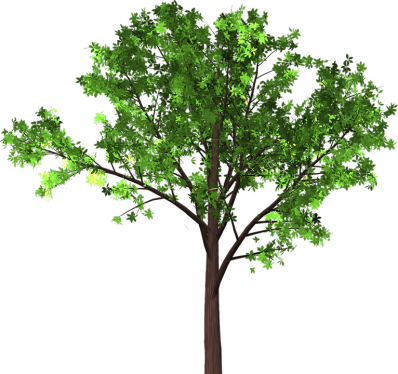 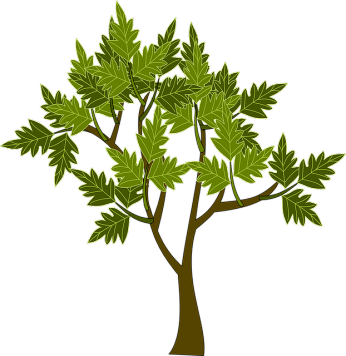 Красавица имеет свойство оставаться вечно зелёной, в независимости от того, какое наступает время года. А, следовательно, не зря является символом жизни вечной
с ней связана красивая легенда, которая зародилась в Германии,   главным героем  которой является Мартин Лютер ((1483-1946) учёный-монах)
В канун Рождества  Мартин Лютер возвращался домой. Небосвод светился невероятной иллюминацией звёзд. Это так впечатлило путника, что он решил сотворить подобную красоту собственными руками. На ветвях ёлочки расставил свечи, а верхушку украсил звездой. Той, которая освещала путь к пещере Иисуса.
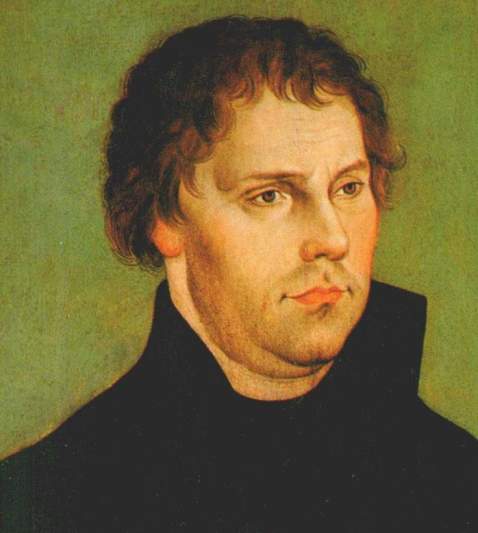 Как появилась ёлка на Руси?
В России же новогоднюю ель ввёл Петр I.
 Он ещё в молодости видел у своих 
немецких друзей этот красивый обряд.
 Царю пришлось по душе диковинное деревце.
 С первого взгляда это была обычная ель, 
но на ней странным образом размещались
 и яблоки и шишки и конфеты.
 Это выглядело настолько забавно
 и умилительно, что Петр I решил
ввести эту традицию и на Руси.
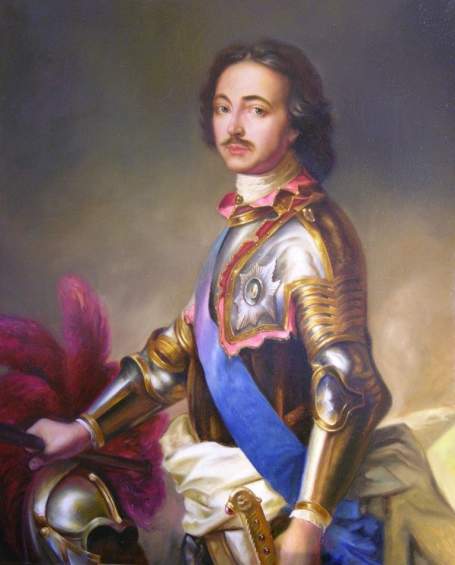 В Санкт- Петербурге для публичного празднования торжественная ёлка была наряжена в 1852 году
в 1852 году.
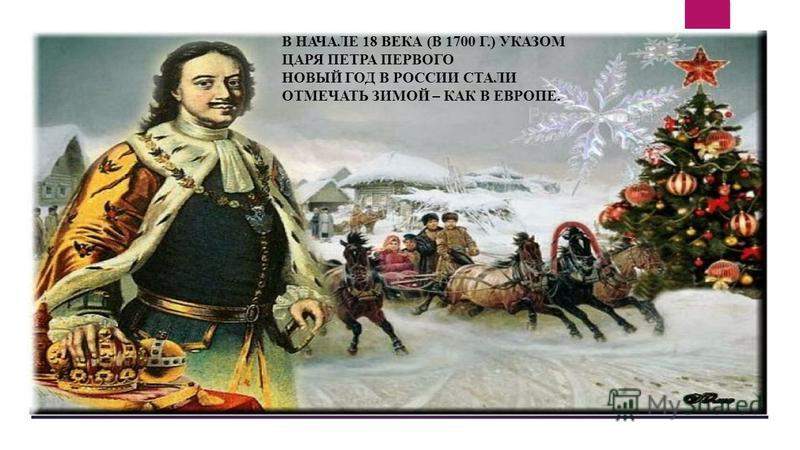 После смерти Петра обычай был забыт на долгое время. Лишь кабаки по прежнему украшали елками. В XIX веке первые рождественские елки появились в Петербурге, в домах живших там немцев.
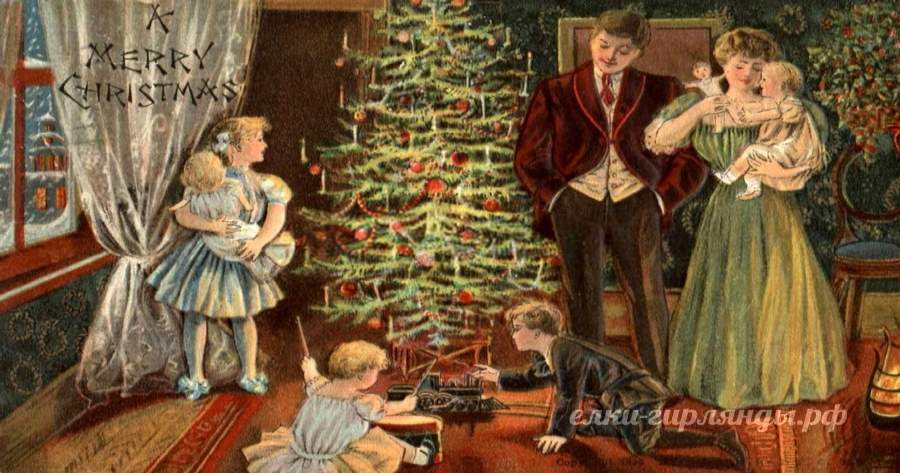 На Рождество 1828 годаимператрица Александра Федоровна в Большой столовой дворца устроила «детскую елку» для пятерых своих детей и племянниц. 
На празднике также были дети некоторых придворных. 
На столах стояли елочки, украшенные золочеными яблоками, конфетами и орехами. 
Под елочками лежали подарки
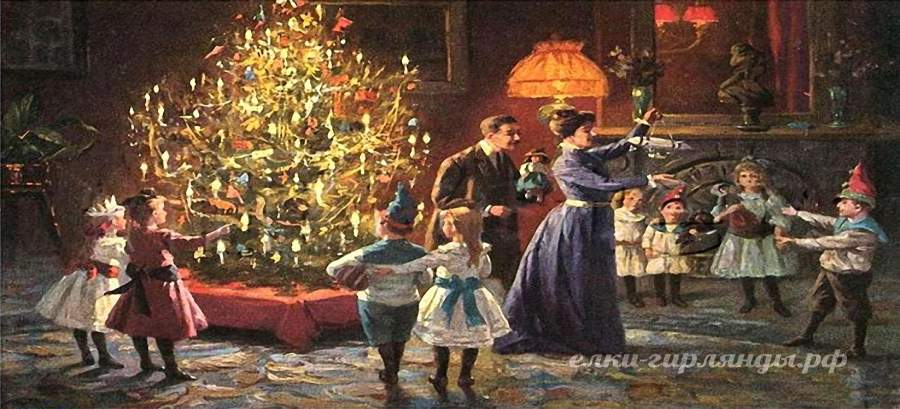 С конца 1840-х годов началась продажа елок. Ими торговали крестьяне у Гостиного двора. Впоследствии этот сезонный промысел принадлежал финским крестьянам и давал им немалый приработок, потому что ёлки стоили дорого.
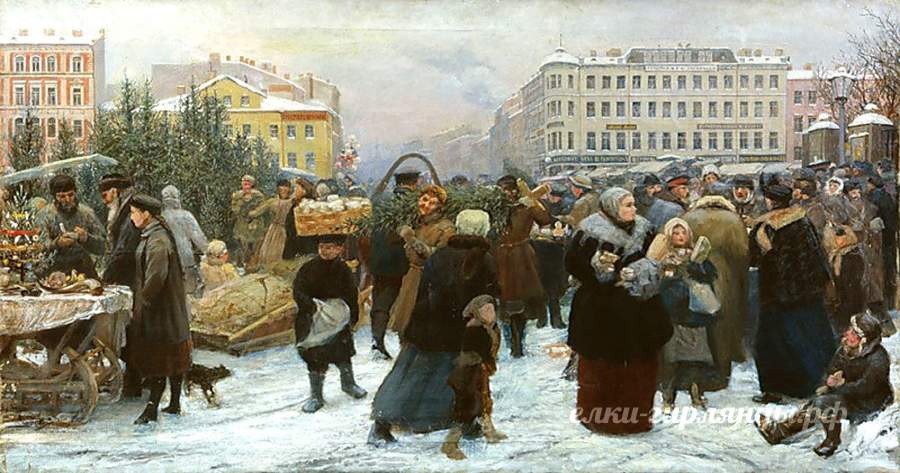 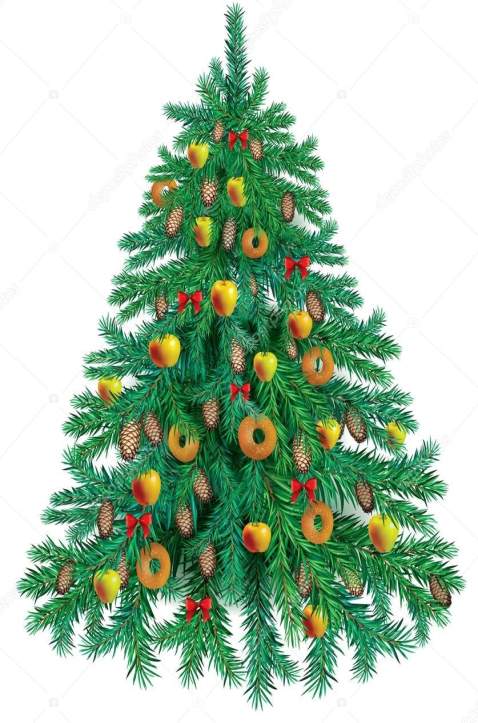 Столичная знать быстро отошла от образца маленьких немецких ёлочек и устраивала соревнования: у кого елка больше, гуще, наряднее,богаче украшена. 

Елки в те времена старались украшать сладостями: орехами, конфетами, печеньем, фигурными пряниками, фруктами.
НОВОГОДНЯЯ ЕЛКА В СССР
В первые годы после революции никаких мер, направленных на запрет ёлки, не предпринималось. 

Несмотря на это, она стала в это время чрезвычайной редкостью, причиной чему были материальные и бытовые трудности
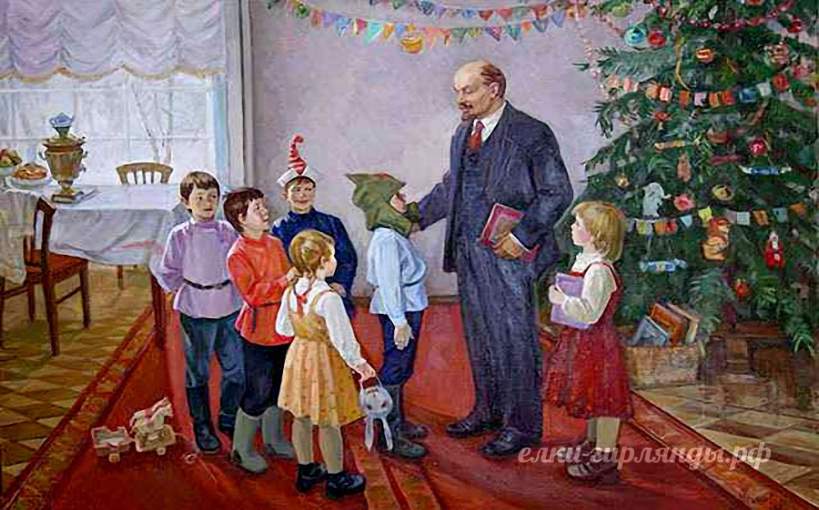 А с 1925 года началась плановая борьба с религией и с православными праздниками. Вместе с Рождеством отменялась и ёлка, ставшая его символом.

Конец «неправильному осуждению ёлки» был положен на исходе 1935 года. В конце 1935 года ёлка была не просто возрождена, она превратилась в новый праздник, получивший простую и чёткую формулировку: «Новогодняя ёлка — праздник радостного и счастливого детства в нашей стране».
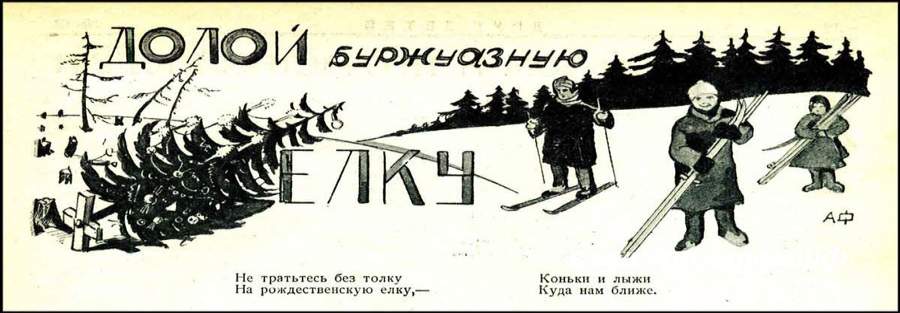 Изображение Вифлеемской звезды было заменено на Красную Звезду, а в качестве украшений стали использовать не ленты, свечи и ангелочков, а модели самолётов, велосипедов, ракет, фигурки космонавтов и героев русских 
сказок. 
Традиция устанавливать новогоднюю елку обрела
 поистине всенародный 
характер.
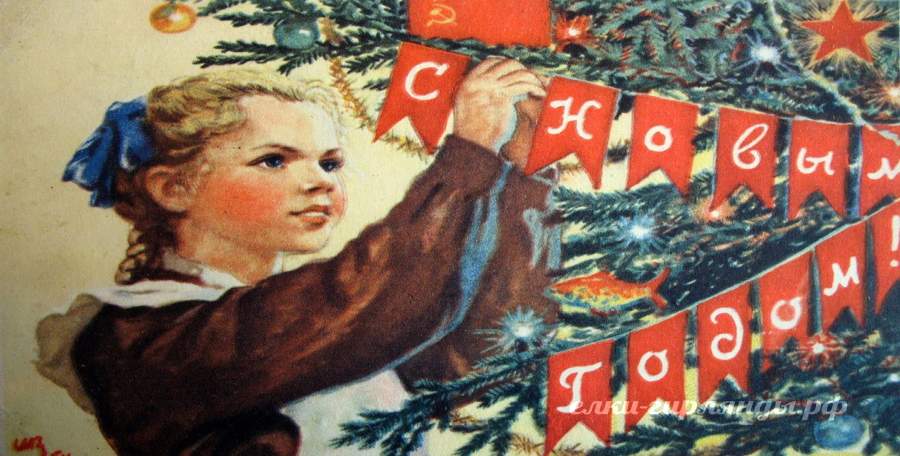 1954 году новогоднюю ёлку установили в Георгиевском зале Большого Кремлёвского дворца. Впервые Кремль открылся перед счастливчиками, получившими новогодние приглашения. С появлением Кремлёвского дворца съездов елка переместилась туда и стала «главной елкой страны»
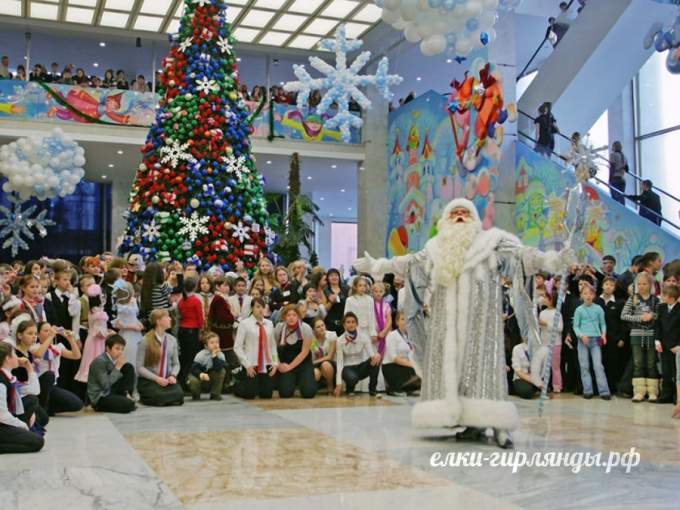 С новым годом!
На протяжении трёх веков ёлка добросовестно выполняла возложенные на неё функции, и в неформальной домашней обстановке оставаться всеми любимой и ежегодно желанной, страстно и задолго до Нового года ожидаемой Ёлкой
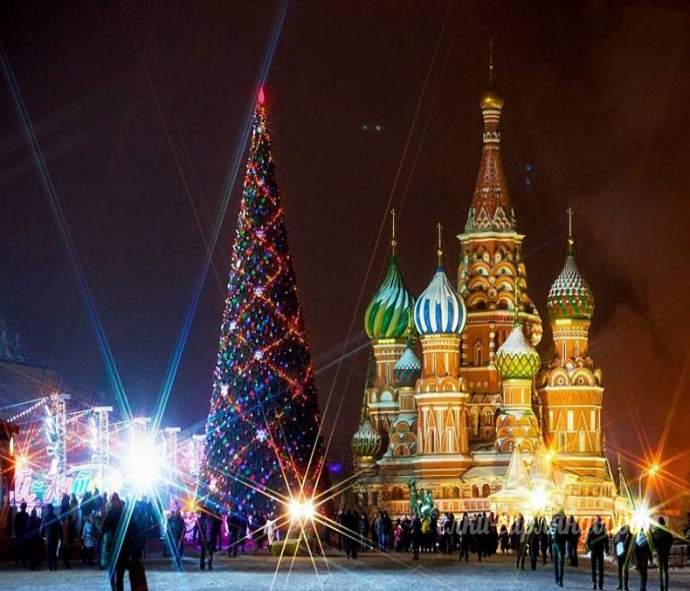